Electric and Electronic TechnologyChapter 1 – Fundamental of Electric Circuit
by
Akhtar RazaliFKMakhtar@ump.edu.my
Chapter Description
Aims
Distinguish the elements of electric circuit: nodes, loops, meshes, branches, voltage and current source, power and energy
Applying Kirchhoff’s laws to solve simple electric circuits by deriving the related basic equation 
State and Apply Ohm’s law to electric circuits

Expected Outcomes
Students able to understand and distinguish electric terminologies
Understand the principle of electric circuit
Understand Kirchoff’s Laws and its applications
Understand the Ohm’s law and its application

Other related Information
One of mid semester exam is from this topic
No other relevant information be disclosed

References
Rizzoni G., 2004, Principles and Applications of Electrical Engineering, Revised Fourth Edition, Fourth Edition, McGraw Hill
Hambley A.R., 2005, Electrical Engineering Principles and Applications, Third Edition, Pearson Prentice Hall
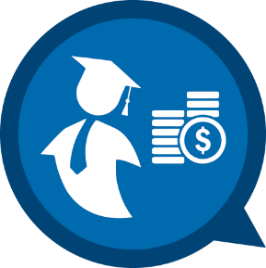 Contents
Distinguish the principal elements of electric circuit: nodes, loops, meshes, branches, voltage and current source, power and energy.
Apply Kirchhoff’s laws to simple electric circuits and derive the basic circuit equations.
State and Apply Ohm’s law to electric circuits
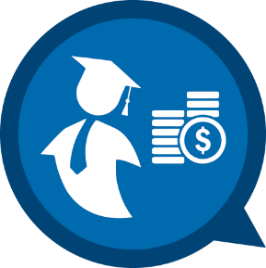 Distinguish the principal elements of electric circuit: nodes, loops, meshes, branches, voltage and current source, power and energy.
Topic 1
Definition of Electric Circuit
An electric circuit is an interconnection of electrical elements.
A simple electric circuit is shown in Fig. 1.1. It consists of three basic components: a battery, a lamp, and connecting wires. Such a simple circuit can exist by itself; it has several applications, such as a torch light, a search light, and so forth.
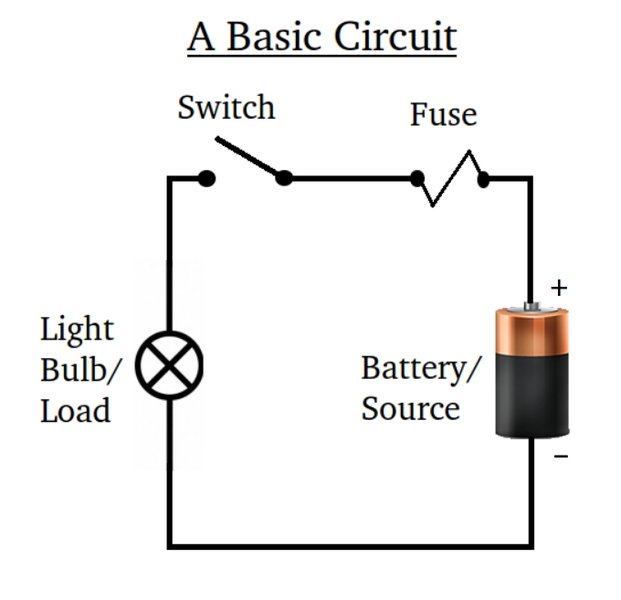 Image Source: http://leakylugnut.com/electronics/basic-electronics/
Definition of Electric Circuit
Another example of electric circuit is shown as in below figure: The circuit consists of Switch, Wire, Battery and Headlamp on a car.
The circuit system can be demonstrated by a schematic diagram as below.
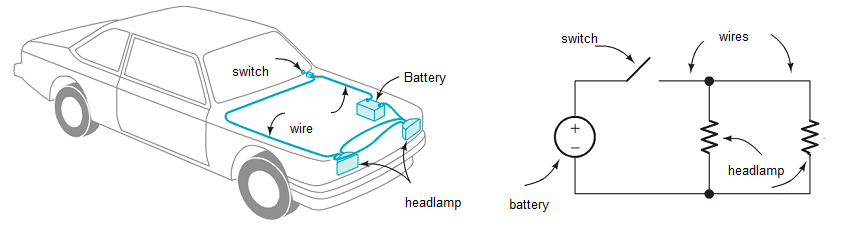 Definition of Electric Circuit
An electrical circuit may consists of various types of circuit element such as power source, resistors, capacitance, inductance and wires/conductors.
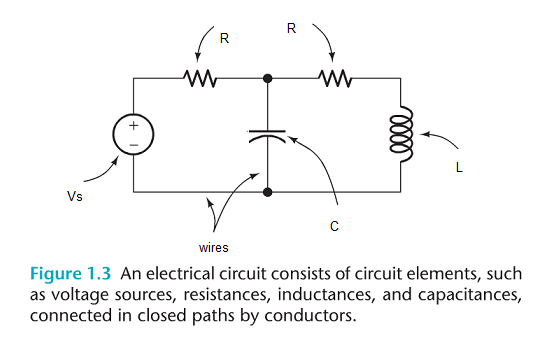 Definition of Electric Circuit
Direct current or so called DC : when current is constant with time
Alternatic current or so called AC: when current is sinusoidal versus time
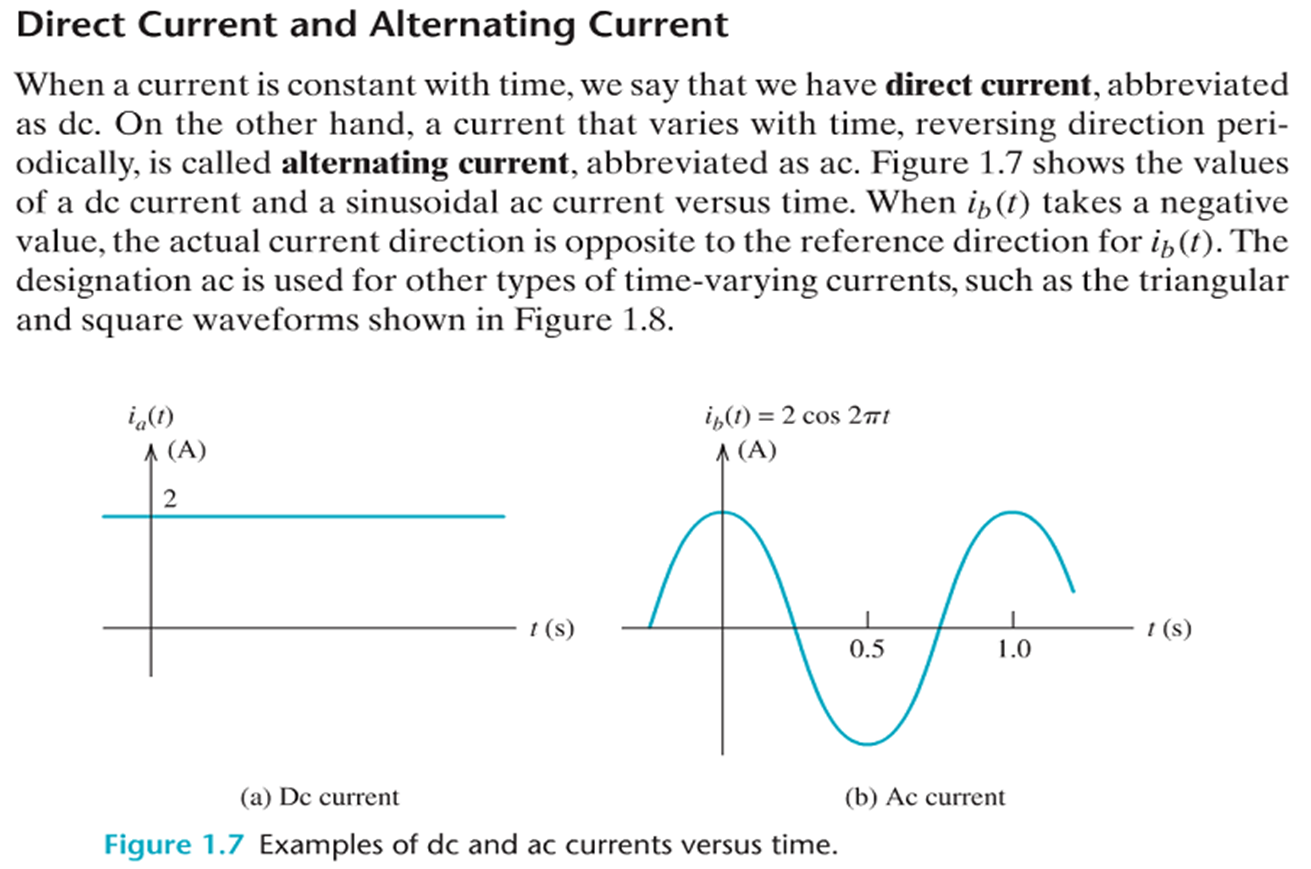 Source: Rizzoni
Definition of Electric Circuit
Figure below shows current flowing in a circuit.
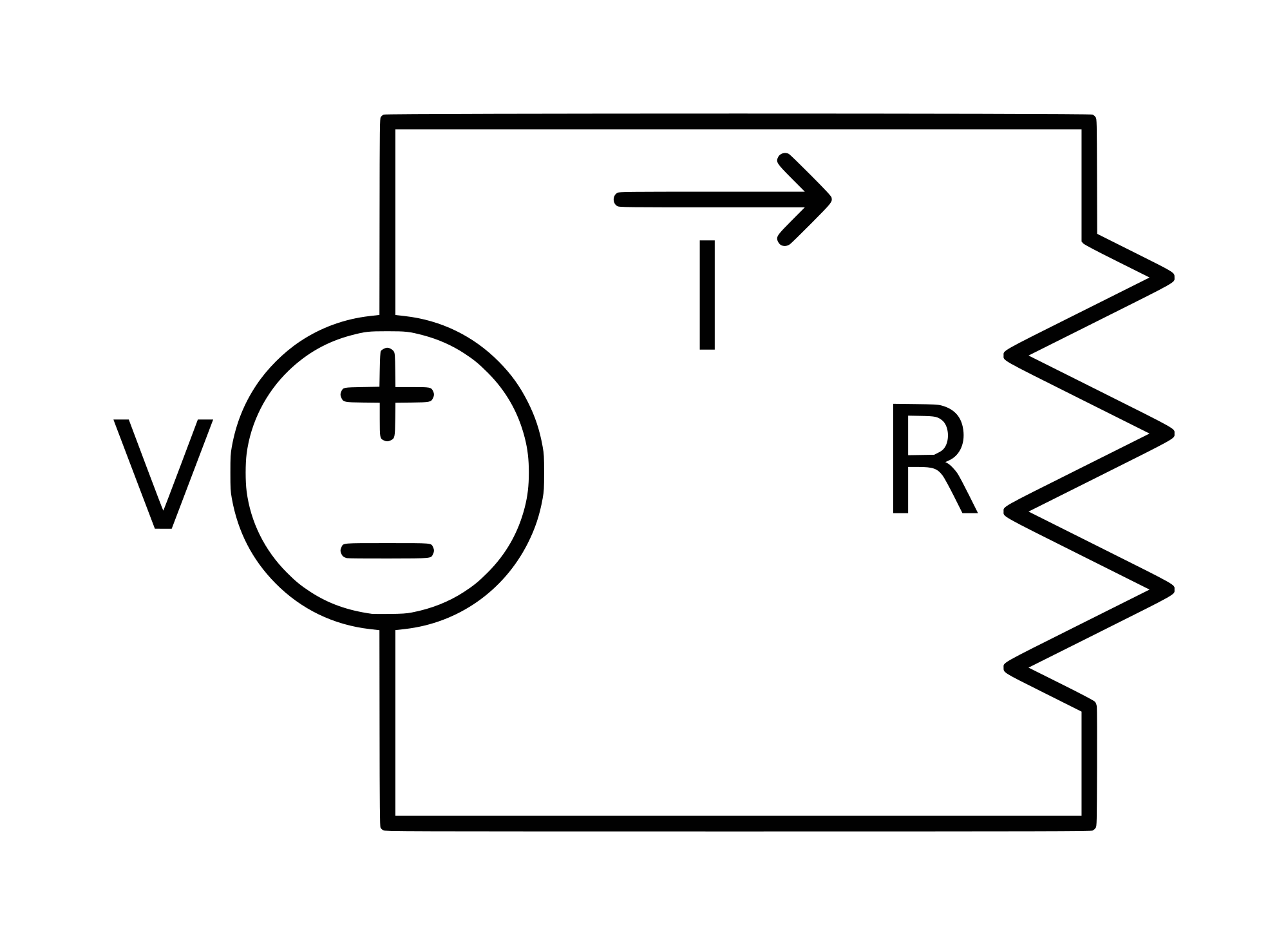 Image Source: https://commons.wikimedia.org/wiki/File:Ohms_law_voltage_source.svg
Definition of Electric Circuit
Branch
A branch is any portion of a circuit with two terminals connected to it.
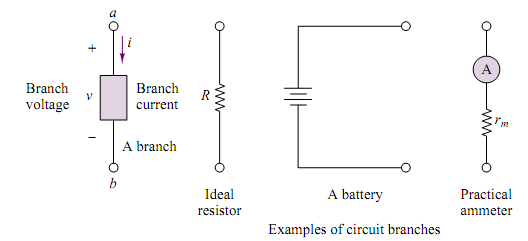 Definition of Electric Circuit
Node is an electrical point which two or more circuit elements are joined together
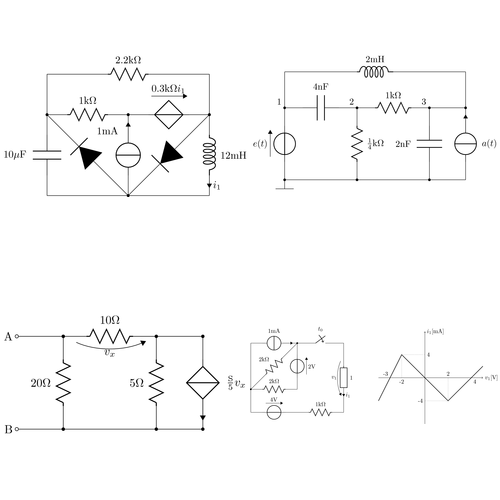 Image source: http://texample.net/tikz/examples/circuitikz/
Definition of Electric Circuit
Loop
A loop is any closed connection of branches.
Definition of Electric Circuit
Loop is any closed connection of branches
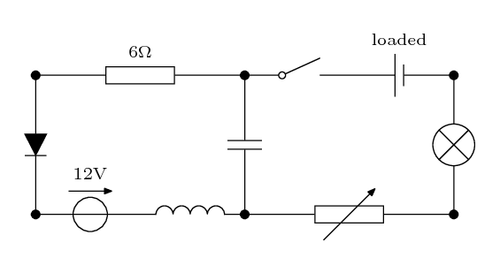 Image source: http://latex-cookbook.net/cookbook/examples/circuits/
Definition of Electric Circuit
A mesh is a loop that does not contain other loops
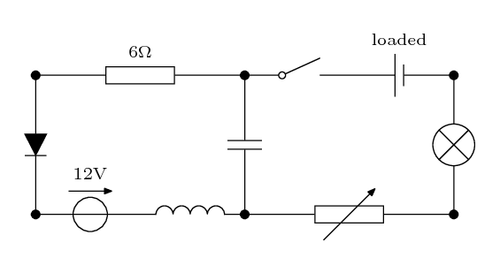 Image source: http://latex-cookbook.net/cookbook/examples/circuits/
Kirchhoff's Current Law
Apply Kirchhoff’s laws to simple electric circuits and derive the basic circuit equations
Kirchhoff's Current Law
Kirchoff’s Law: the summation of current flowing in and out of a node is equal to ZERO
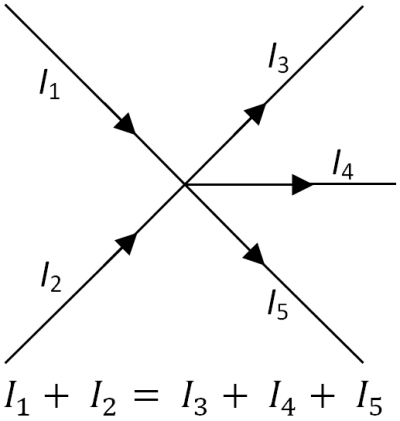 Image source: https://commons.wikimedia.org/wiki/File:Kirchhoff%27s_first_law_example.png
Kirchhoff's Voltage Law
Kirchoff’s Voltage Law: The summation of voltages in a mesh is equal to ZERO.
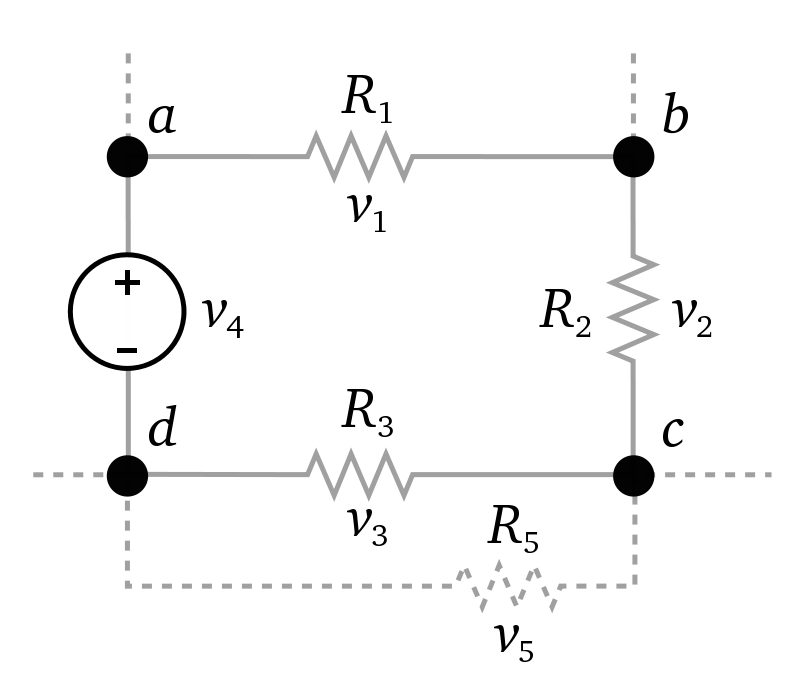 Image source: https://upload.wikimedia.org/wikipedia/commons/4/40/Kirchhoff_voltage_law.svg
State and Apply Ohm’s law to electric circuits
OHM’s LAW
Ohm’s Law
Ohm’s Law id derived from an experiment by Sir Ohm to study relation between voltage, current and resistance.
The findings said voltage is proportional to the current in an ideal resistor.
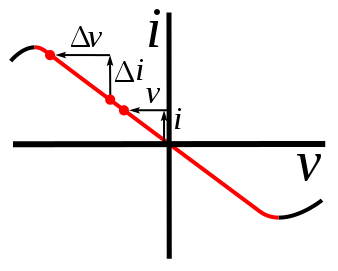 Electric Power
Electric power is defined as the time rate of expending or absorbing energy measure in watts (W)
It is denoted by an equation of P = VI
P is power
V is voltage
I is current
Passive sign convention states that:
The power dissipated by a load is a positive quantity
Power dissipated	(-)
Power generated (+)
Power dissipated (+)
Power generated (-)
Sign Convention
Conclusion of The Chapter
Conclusion #1
Combination of more than one elements can form an electric circuit. 
A point of where many branches/elements are connected together is called a node.

Conclusion #2
Kirchhoff's Current Law or KCL states the summation of current is a node is equal to ZERO….
Kirchhoff's Voltage Law or KVL states the summation of current is a mesh is equal to ZERO …..

Conclusion #3
Ohm’s Law is the principle equation which KCL and KVL laws are developed.
Akhtar RazaliFKM, UMP.